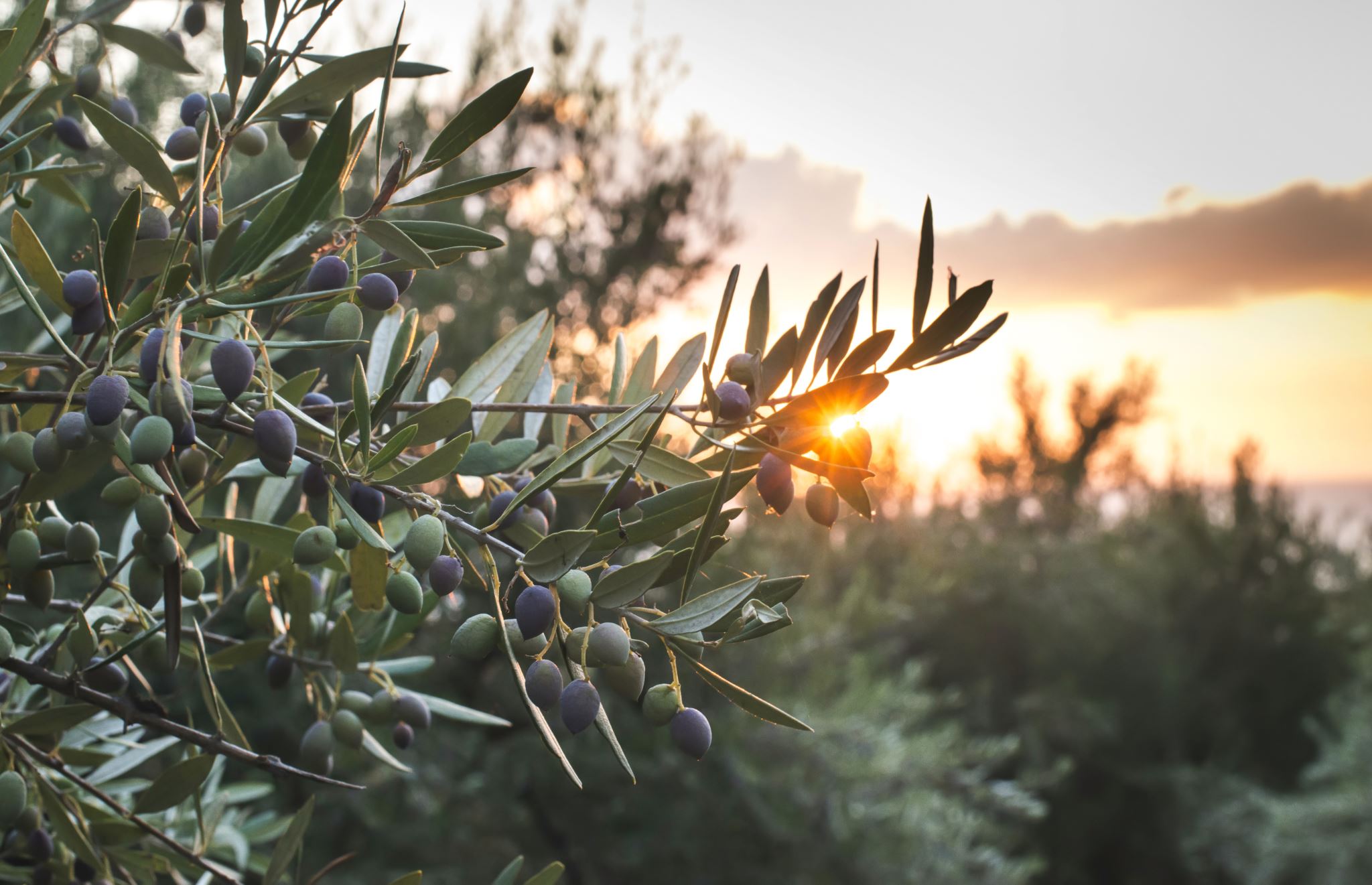 Safety for Clients & Staff
Open Door Policy
Leave the door open if it is just you and a kid(s). If this is not an option due to elopement then cameras or a baby gate for an extra barrier are helpful. This keeps both you and the client safe!
If a kid needs assistance in the restroom, leave the door open or ask another staff member to stand in the door way to be an extra set of eyes. 
If a kid arrives early or leaves late, it is best practice to have at least 2 staff members present if possible.
If you notice strange marks or bruises on kids in questionable areas, document it, let a supervisor/ boss know immediately and let the parents know when you see them.
Elopement
Elopement is when the client suddenly/ abruptly leaves the area. The two main causes of this behavior are being upset/angry or something caught their attention.
This can be extremely dangerous for many reasons and one of the reasons why a child should never be left alone.
If you work with a client that elopes, you must remain vigilant at all times. Try to work with them in areas where there are no door, especially exits from a building and notify other staff of any elopers you may work with. You can also position yourself between the kid and the door or add a barrier that can be easily removed in case of an emergency (chair).
If a client happens to get away from you, DROP EVERYTHING YOU ARE DOING AND GO AFTER THEM. Do not wait them out or see if they will come back.
Play Safety
Play is an integral part of our job and you all do an amazing job working with children, getting on their level and having fun!

Try to avoid picking up, carrying and rough housing with clients. We all have the best intentions, but accidents can happen!

If a client injury happens at any time an incident report should be written to keep on file and a copy should be given to the family as well as verbally notifying them. This process should take place even if there is no visible mark or injury.
Client Mindfulness
Be mindful of your client and their personal needs / behaviors!
If you have a client that puts things in their mouth, try to avoid small objects such as game pieces, marbles, small legos.
If you have a client that has a physical disability /condition or poor gross motor skills, be mindful that they may not be able to keep up during physical play and more breaks may be required. They also may need support or help while using the rock wall, zipline or even during Matt’s Rockin Workout.
Your client may have poor fine motor skills so doing things like using their index finger to navigate the ipad or play games that have smaller pieces may be difficult and they may need support.
DON’T EVER BE AFRAID TO MODIFY AND ACCOMMODATE FOR CLIENTS 
General Reminders
Clients should never be left alone especially if there is more than one client in your care. If for some reason you need to leave the area and there is no other staff member or adult to keep an eye out, bring the client with you to the destination. If you need to use the bathroom or go somewhere in private, set the client up with a quick activity that can be done within ear shot of where you need to go.
Activities outside of the Sensory Rock building should not be conducted without another staff member or adult present. Leaving the building with a client instantly increases liability and the potential for more danger.
Although it is important to keep client and staff safety in mind always, don’t be afraid to have fun! Mistakes happen and we are always learning!